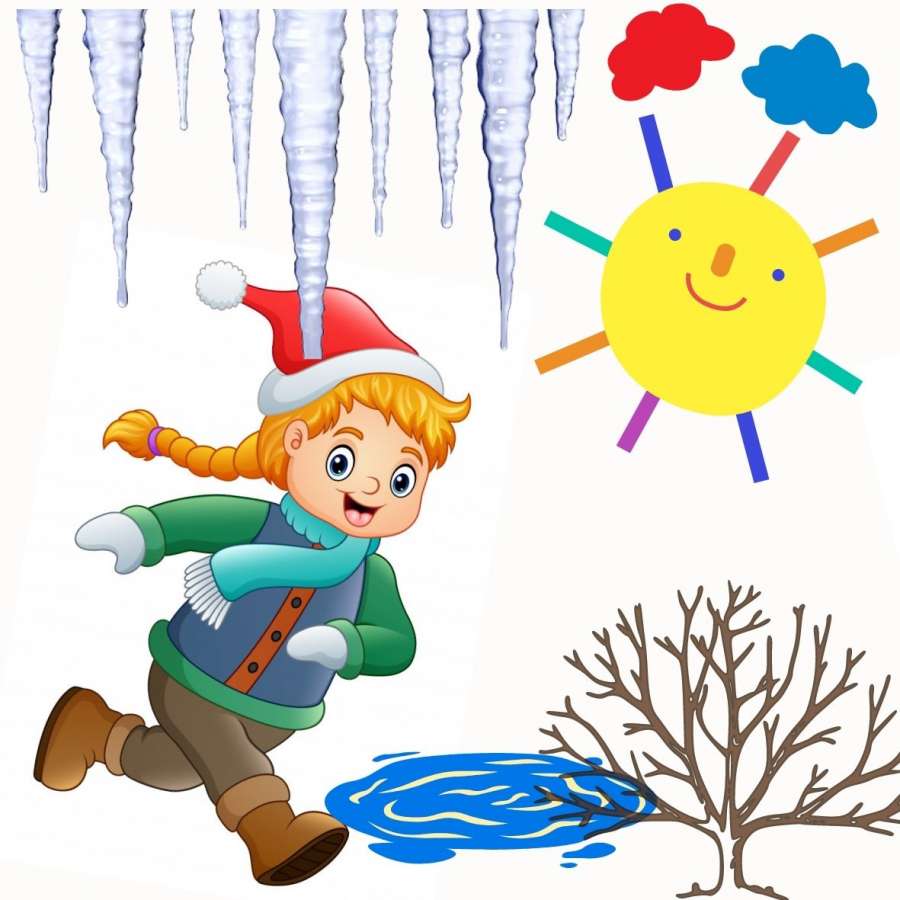 «Азбука безопасности 
в весеннее время»
Ребята!
Весной природа оживает. 
На улице становится теплее. 
Так и хочется скорее выйти погулять! 
Но будьте внимательными и осторожными! 
Чтобы не навредить своему здоровью,  придерживайтесь следующих правил.
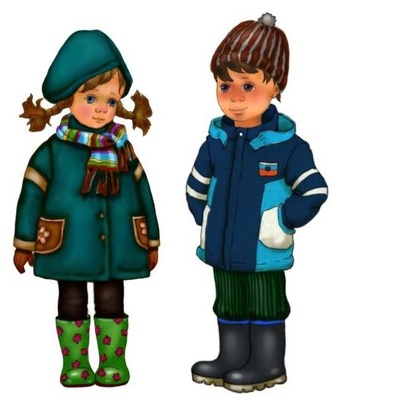 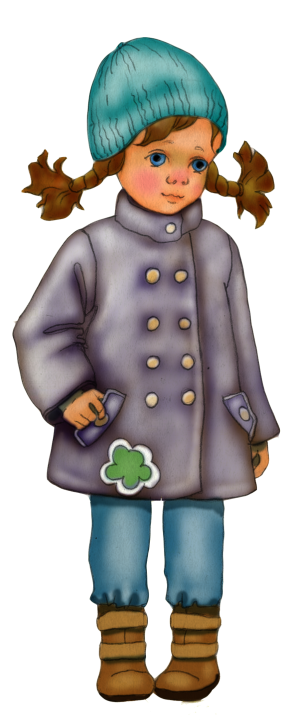 Правило №1
Не ходите под козырьками и крышами домов - может сойти снег или упасть сосулька. 
Это опасно!
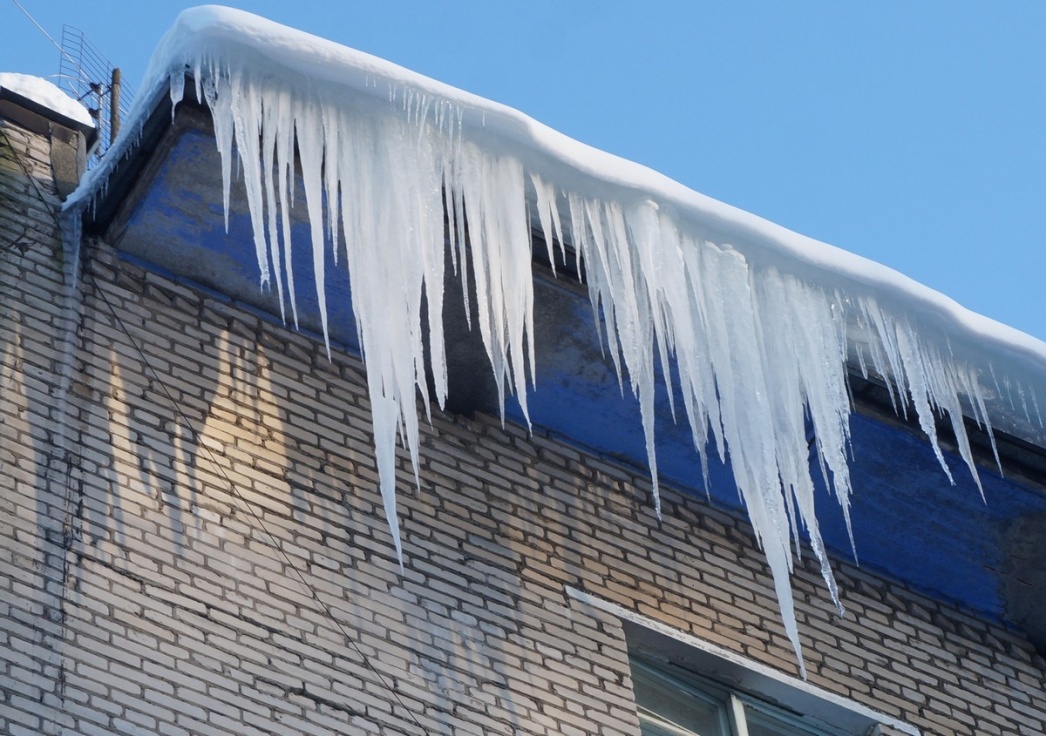 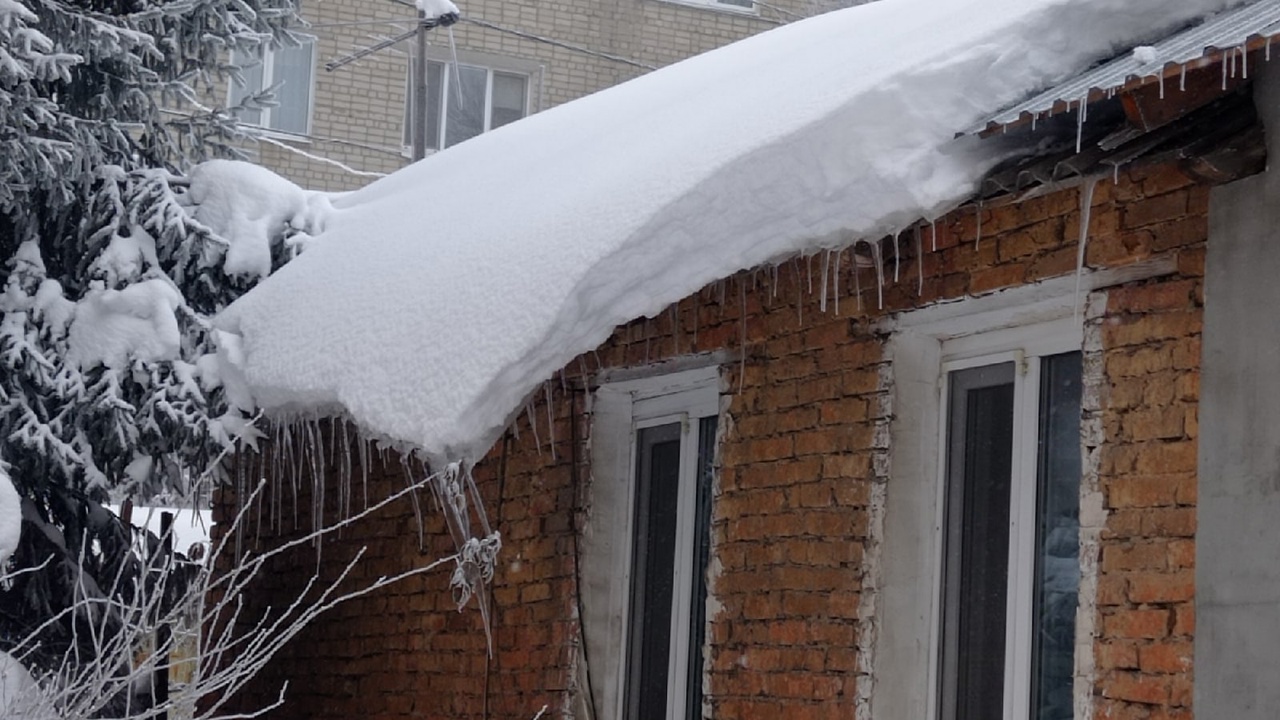 Правило №2
Не выходите на водоёмы, покрытые льдом! Весной лёд становится тонким, под него легко провалиться. На льдинах кататься опасно!
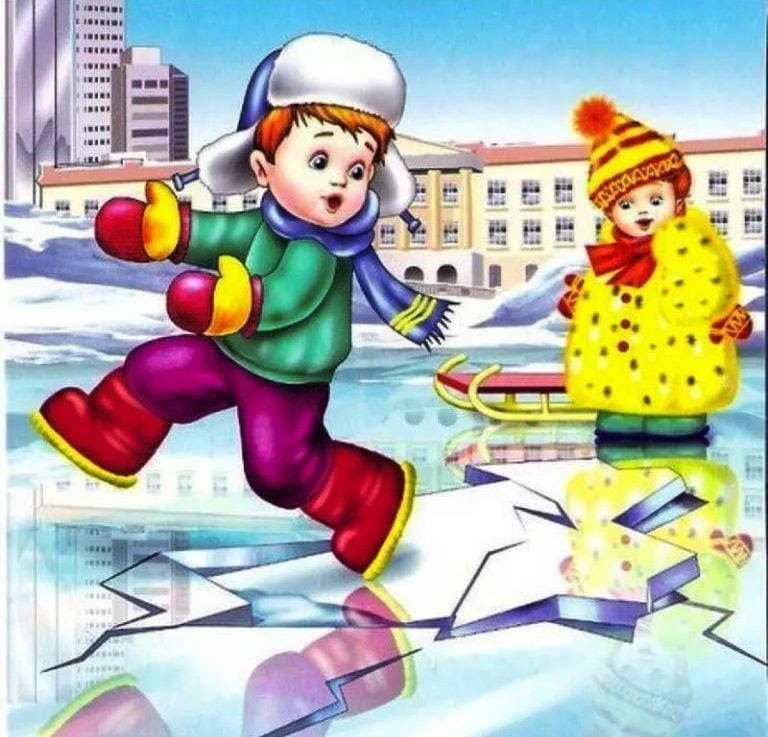 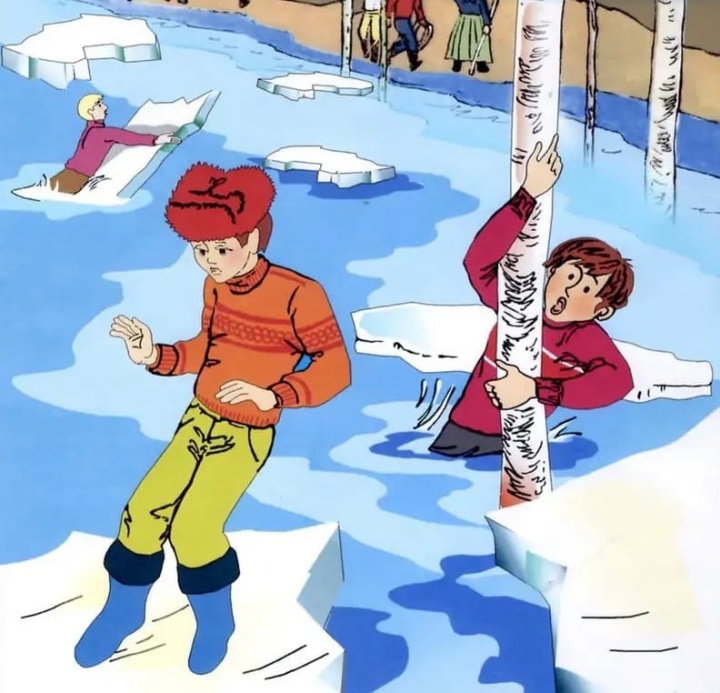 Правило №3
Во время разлива рек опасно близко приближаться к берегу. 
Нельзя плавать одному без взрослых в лодке или на самодельном плоту!
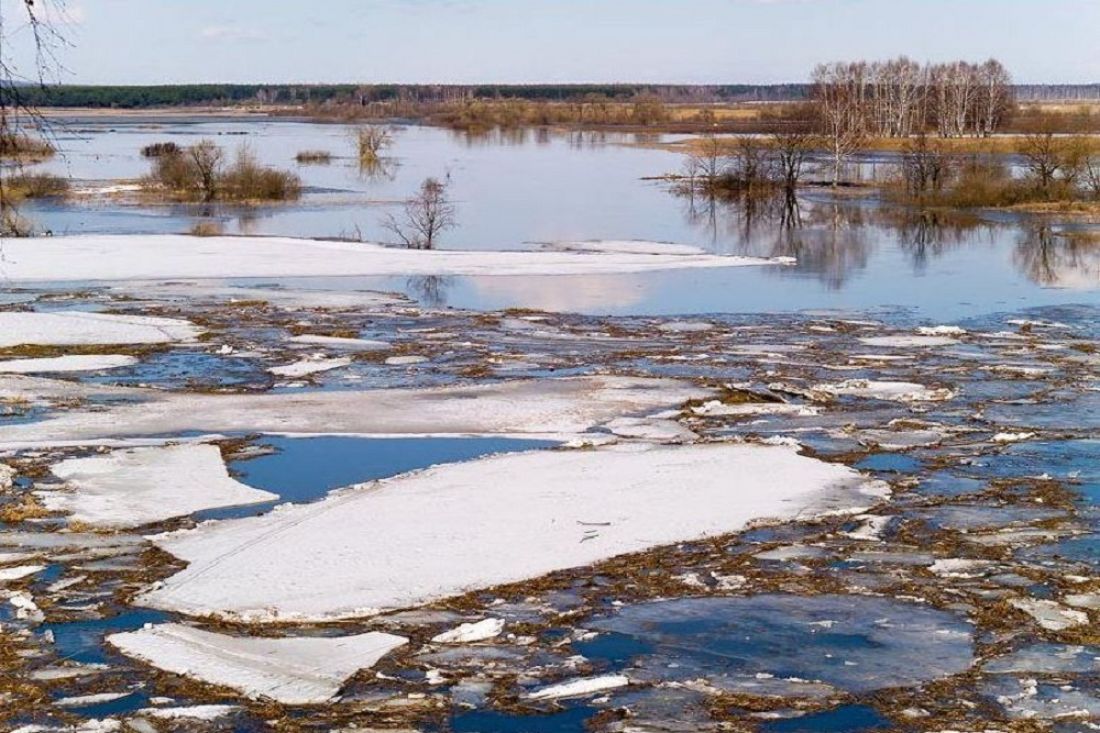 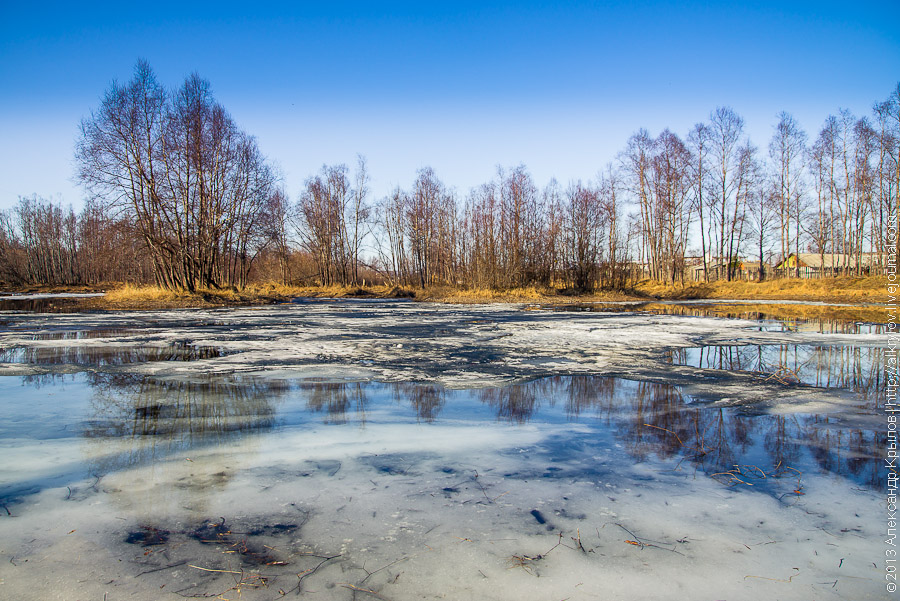 Правило №4
Ранней весной ветер ещё холодный. Поэтому, не торопитесь снимать тёплые вещи даже в солнечную погоду. Вы можете простудиться.
Правило №5
Нельзя разводить костры в лесу! 
Может случиться пожар. 
От огня можете пострадать и вы сами.
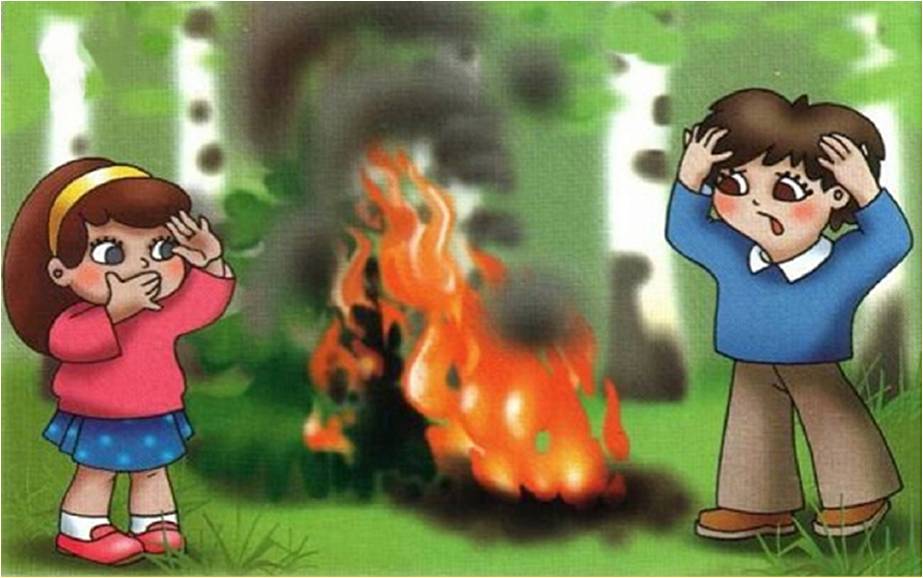 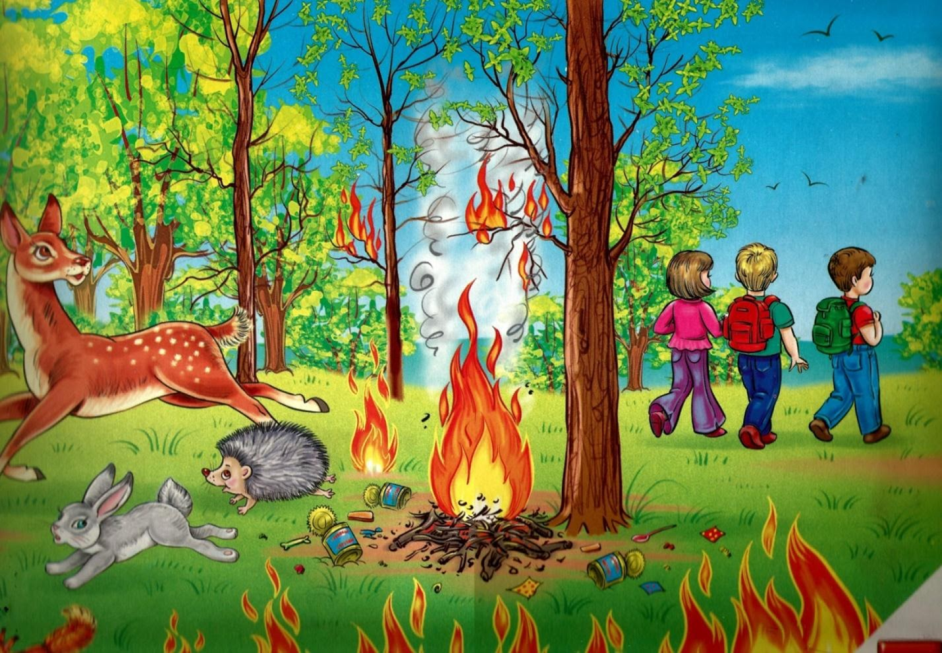 Правило №6
Не подходите к бездомным животным! 
Весной они становятся агрессивными.
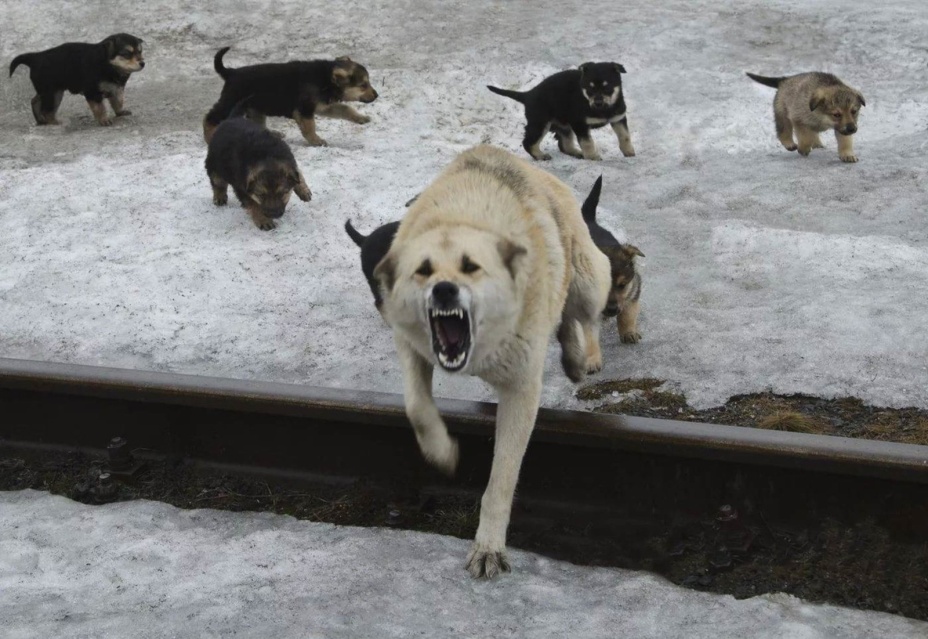 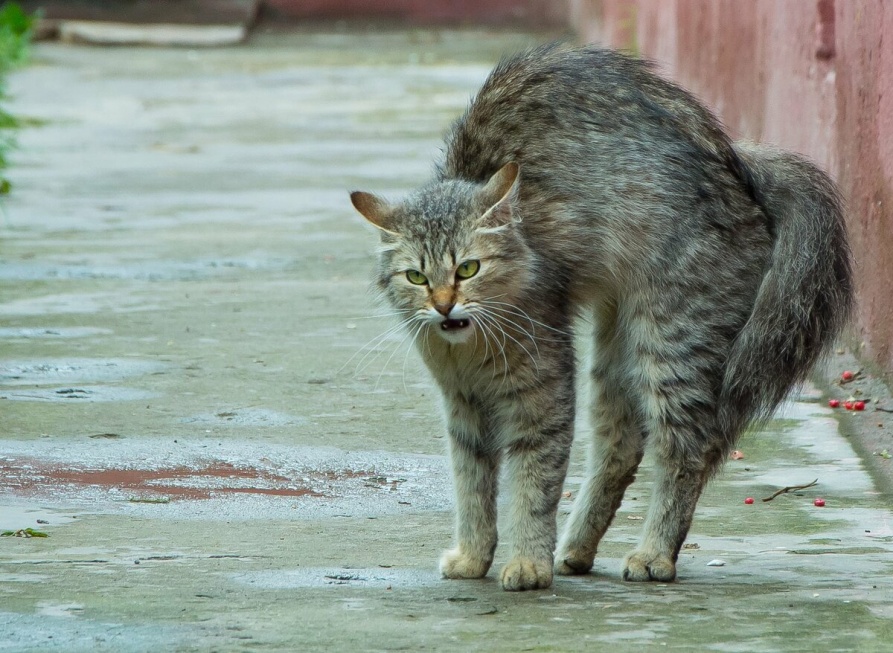 Правило №7
Весной начинается активное движение транспорта. Соблюдайте правила дорожного движения! Помните, дорога - не место для игр!
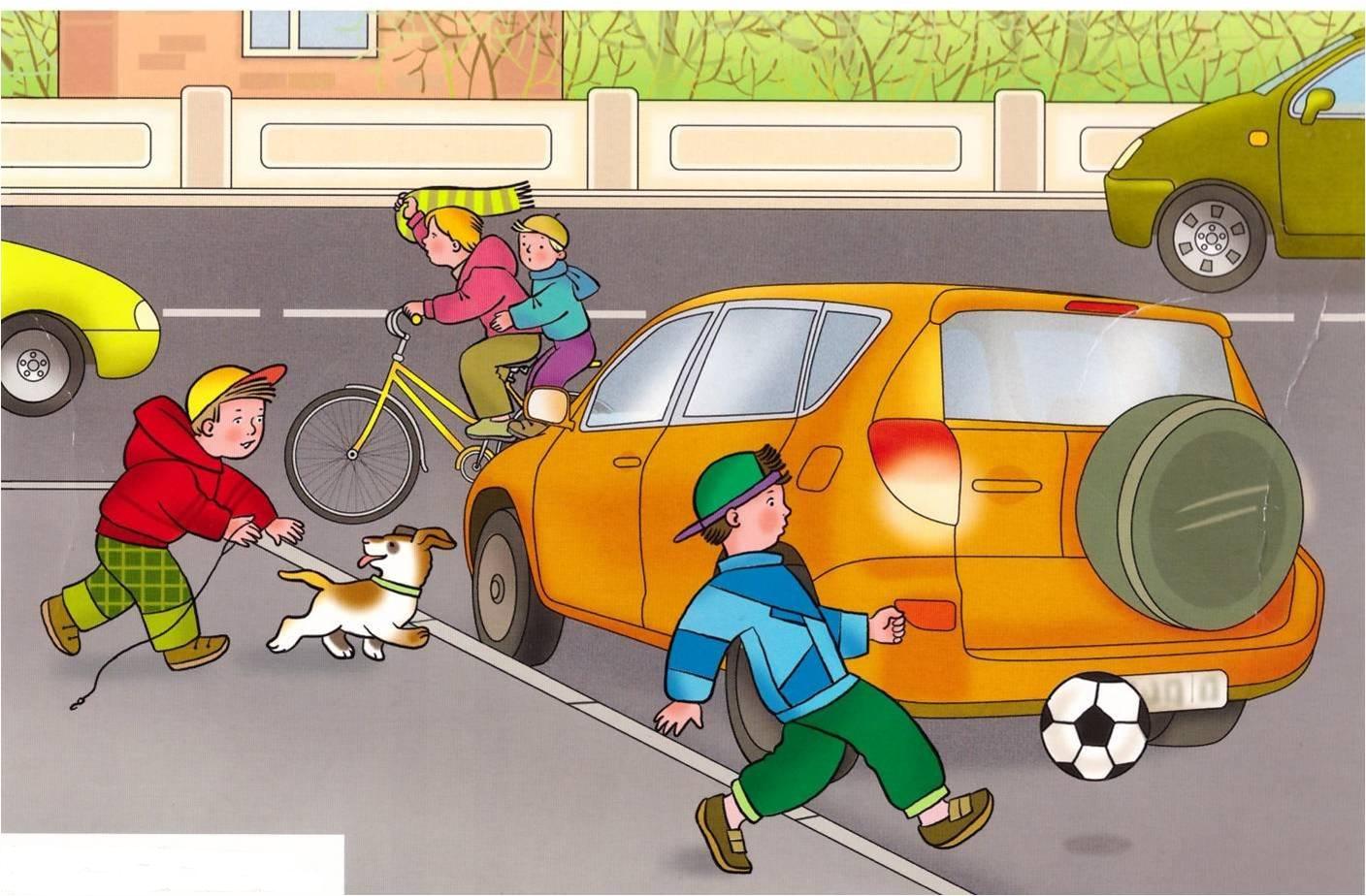 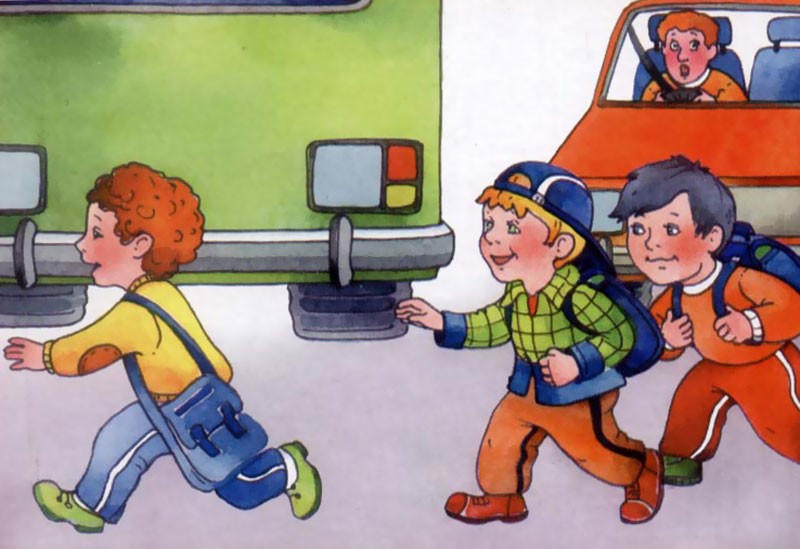 Берегите себя!
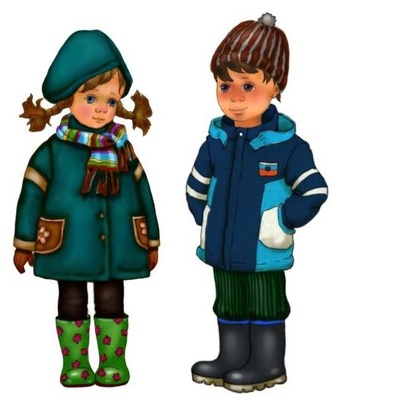